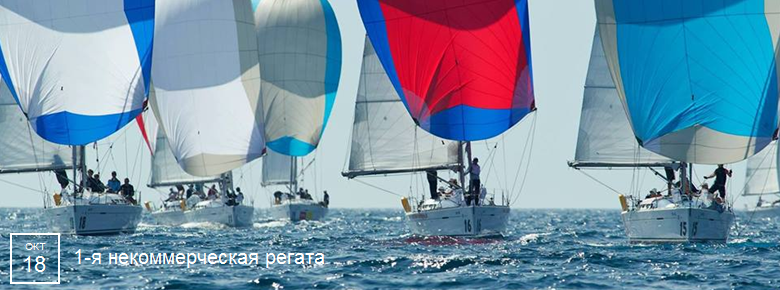 ЧТО: Регата на FIRST 45
ГДЕ: ХОРВАТИЯ
КОГДА: 18-25 октября 2014
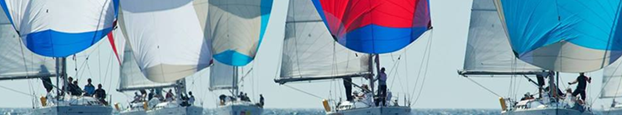 PRE-PARTY 9 октября 2014:

19.30 – 20.30	Сбор гостей и участников
20.30 – 20.40	Приветственное слово
20.40 – 21.00	Представление команд
21.00 – 21.15	Жеребьевка лодок
21.15 – 21.30 	Информация о регате. Ответы на вопросы
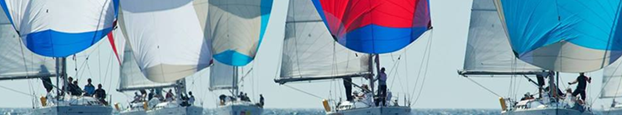 Информация о регате:
Маршрут
Полезная информация
Мероприятия на регате
Регламент дня и судейство
…
…
…
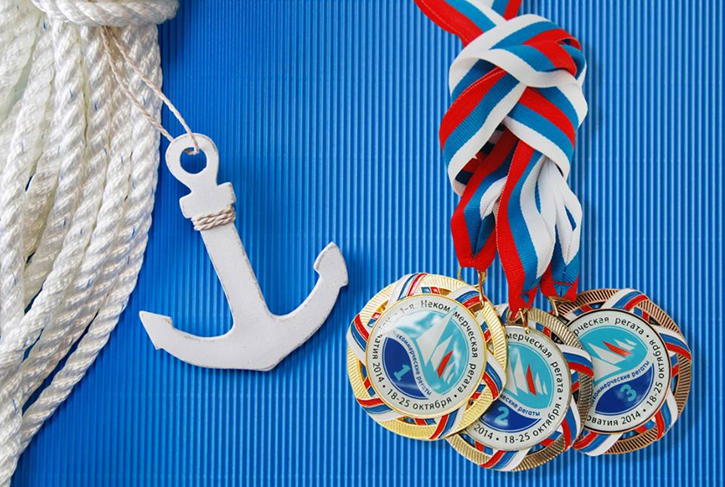 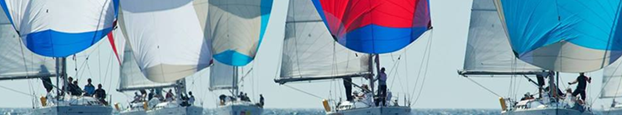 Информация о регате:
160 миль
Маршрут
19 октября: Kastela – Rogoznica, 28 миль.
Сайт марины в Рогознице - http://marinafrapa.com/index.php/en/home

20 октября: Rogoznica – Skradin, 25 миль.
Сайт марины в Шкрадине - http://www.aci.hr/en/marinas/aci-marina-skradin

21 октября: Skradin – Maslenica, 41 миля.
Сайт марины в Масленице -  http://marina-martinis-marchi.com/en/ 

22 октября: Maslenica – VIS, 21 миля.

23 октября: VIS – Palmizana, 14 миль.
Сайт марины в Пальмижане - http://www.aci.hr/en/marinas/aci-marina-palmizana

24 октября: Palmizana – Kastela, 21 миля
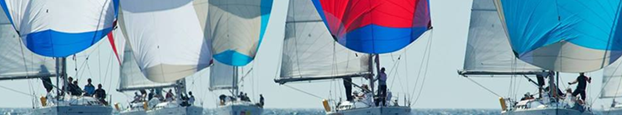 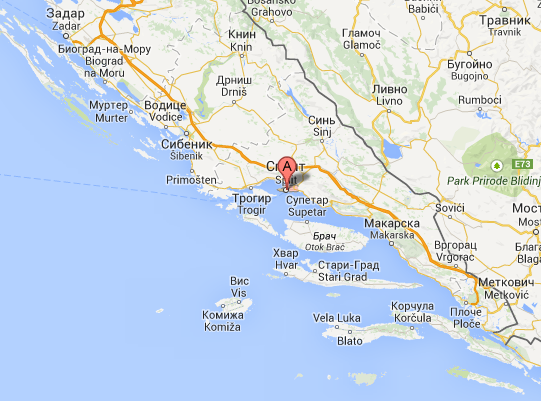 1, 6 – Kastela
2 – Rogoznica
3 – Maslenica
4 – Vis
5 - Palmezana
3
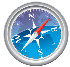 1, 6
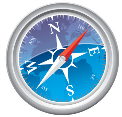 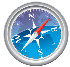 2
Рекомендуем:

Скачать NAVIONICS карты
4
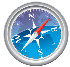 5
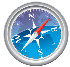 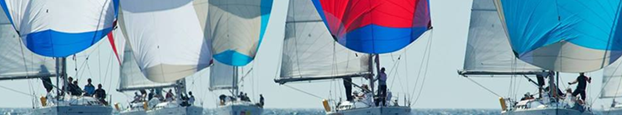 Мероприятия на регате

Конкурс капитанских котлет 
Дискотеки на пирсе
Конкурс на знание морских узлов
…
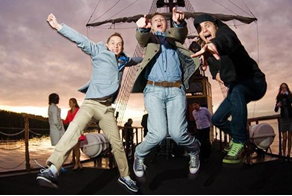 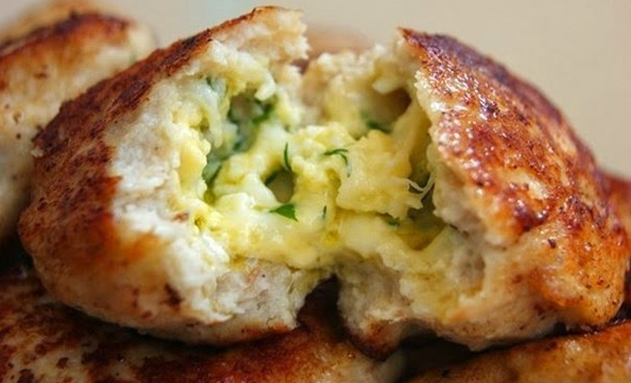 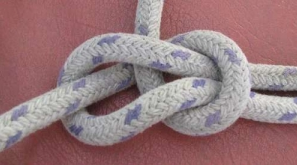 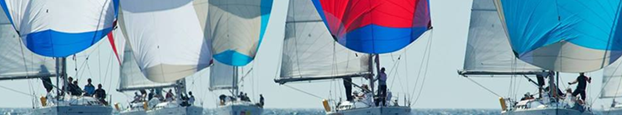 PRE-PARTY 9 октября 2014:
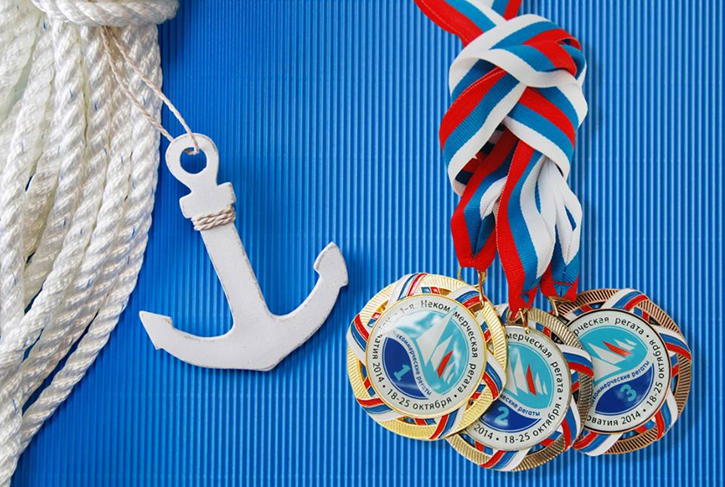 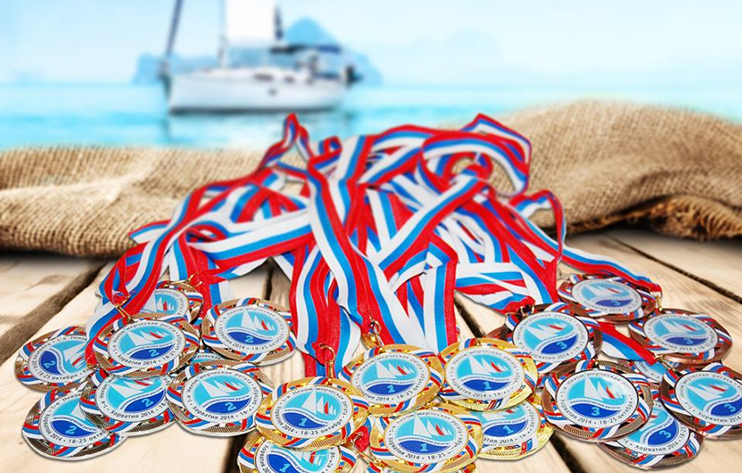